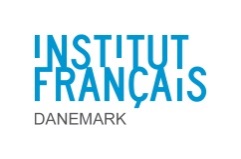 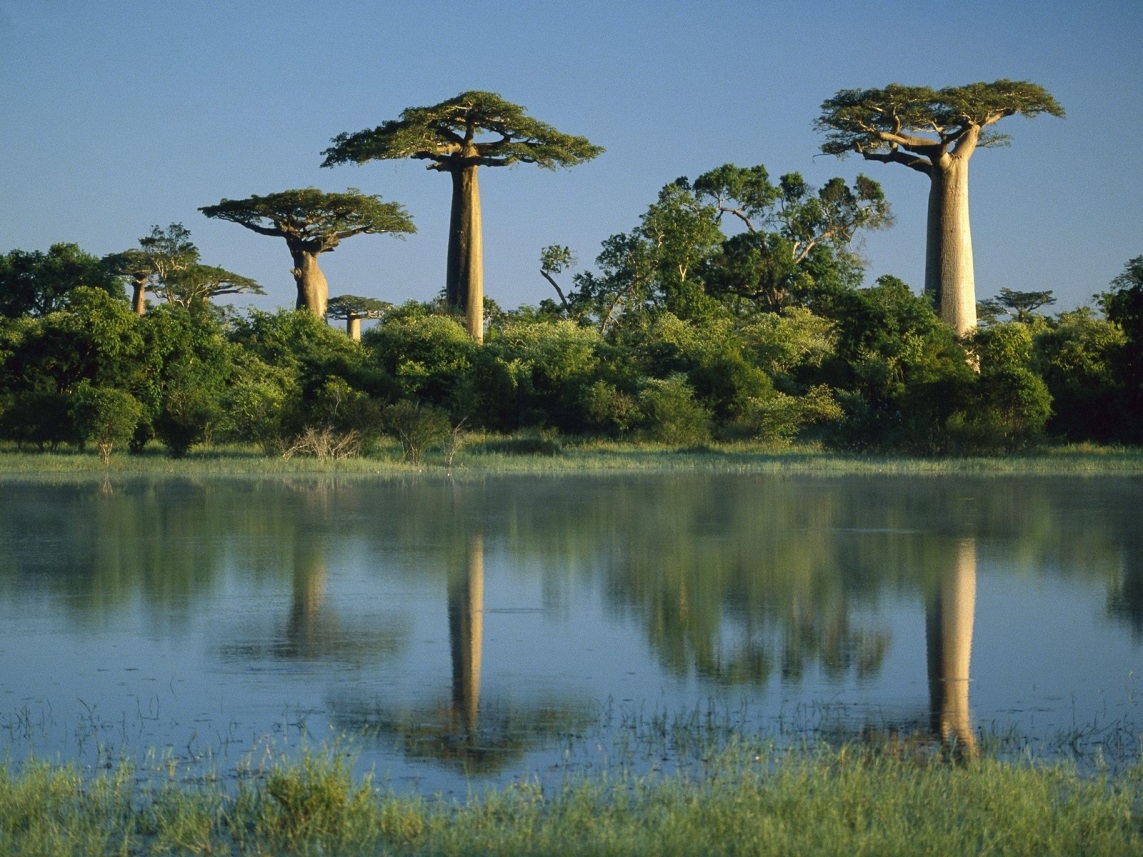 En route pour
Madagascar
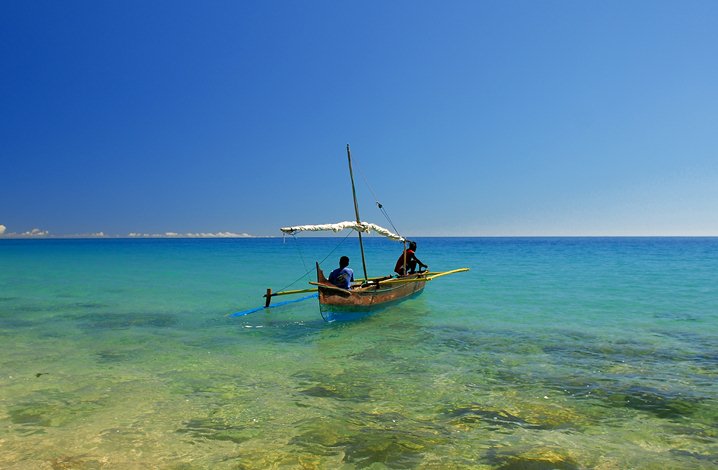 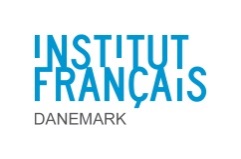 1. Madagascar est une île.

Où est-elle ?
b.
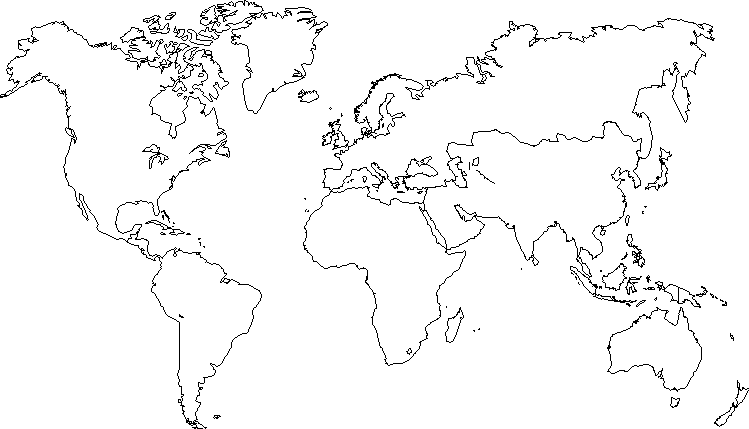 d.
a.
c.
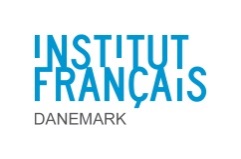 2. Sur quel continent est Madagascar ?
b. L’Afrique
a. L’Europe
c. L’Asie
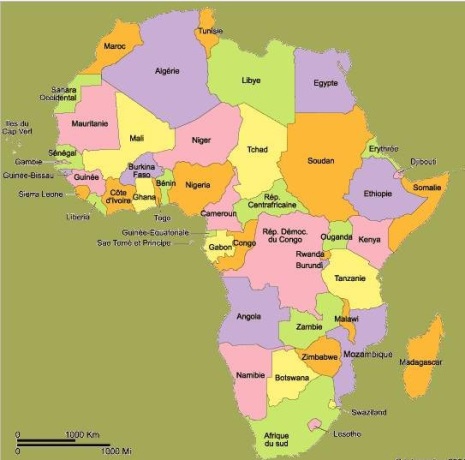 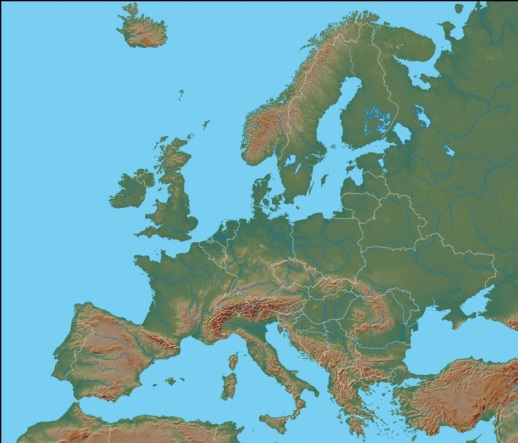 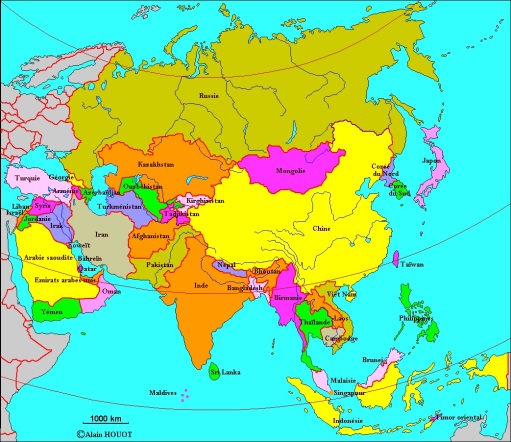 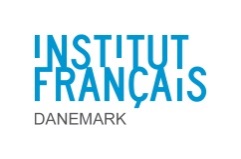 3. Quelle île est Madagascar ?
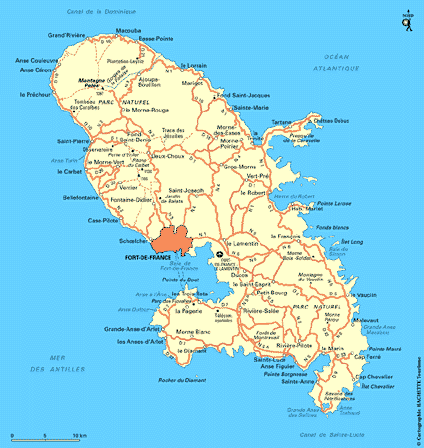 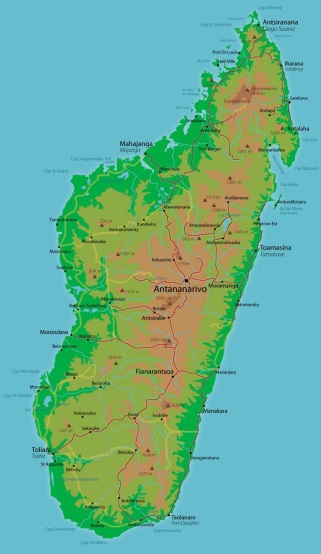 d.
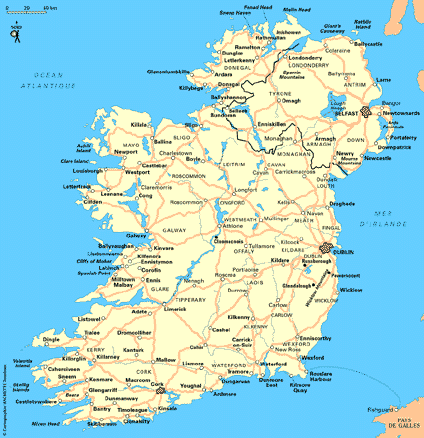 b.
c.
a.
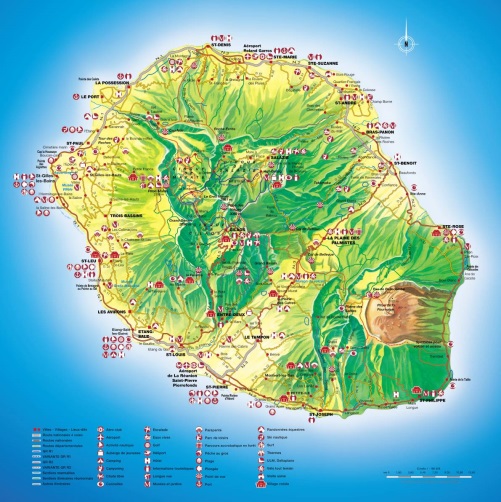 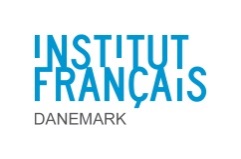 4. Madagascar = 587 000 m2

= 2 x Danemark
= 5 x Danemark
= 10 x Danemark
= 13 x Danemark
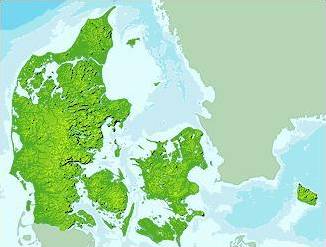 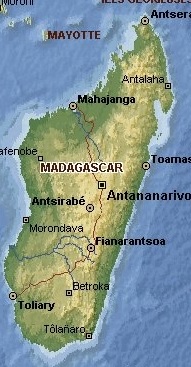 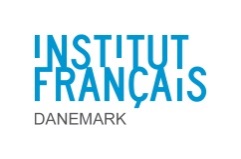 5. Comment s’appelle la capitale ?
a. Andapa
b. Manakara
c. Toleara
d. Antananarivo
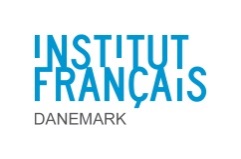 6. Quel est le drapeau de Madagascar ?
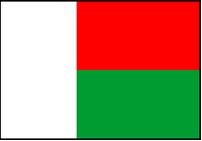 b.
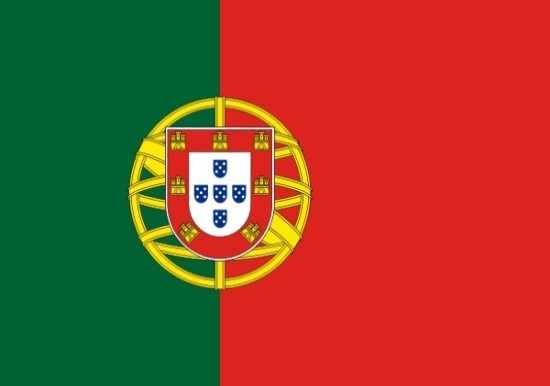 a.
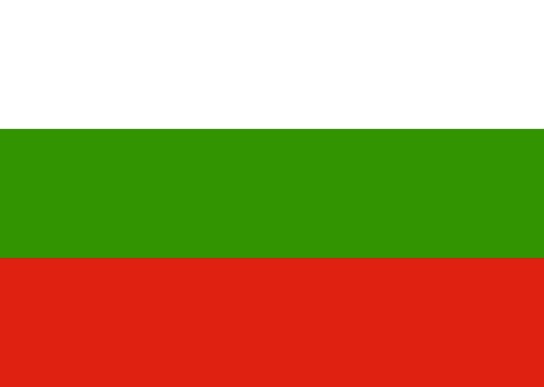 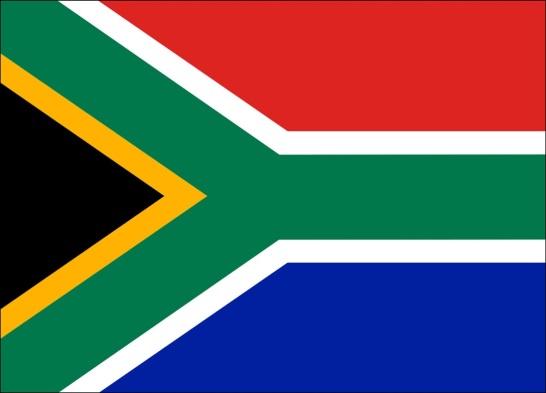 d.
c.
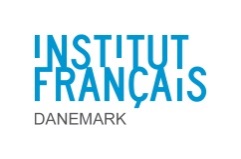 7. Combien est-ce qu’il y a d’habitants à Madagascar ?
a. 5 206 000
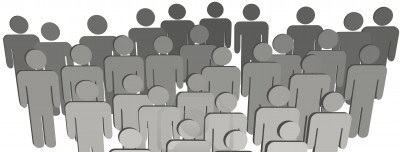 b. 10 056 000
c. 15 576 000
d. 20 146 000
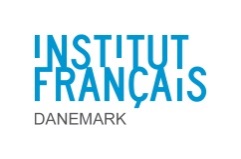 8. Comment s’appellent les habitants de Madagascar ?
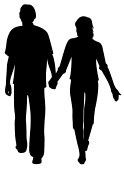 a. Les madarois
b. Les malgaches
c. Les madagascarais
d. Les madoux
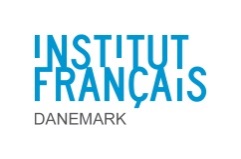 9. Quelles sont les langues officielles ?
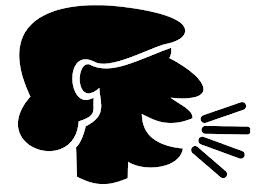 a. Le français et l’espagnol
b. Le français et l’afrikaans
c.  Le français et le berbère
d. Le français et le malgache
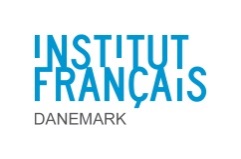 10. Comment s’appelle la monnaie utilisée à Madagascar ?
a. Franc de Mada
b. Ariary
c. Peso
d. Dollar AF
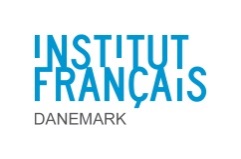 11. La Fête Nationale est le :
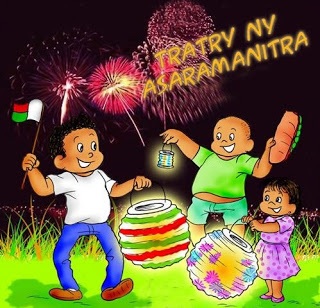 a. 16 juin
b. 4 juillet
c. 14 juillet
d. 15 août
12. Comment s’appelle cet arbre de Madagascar?
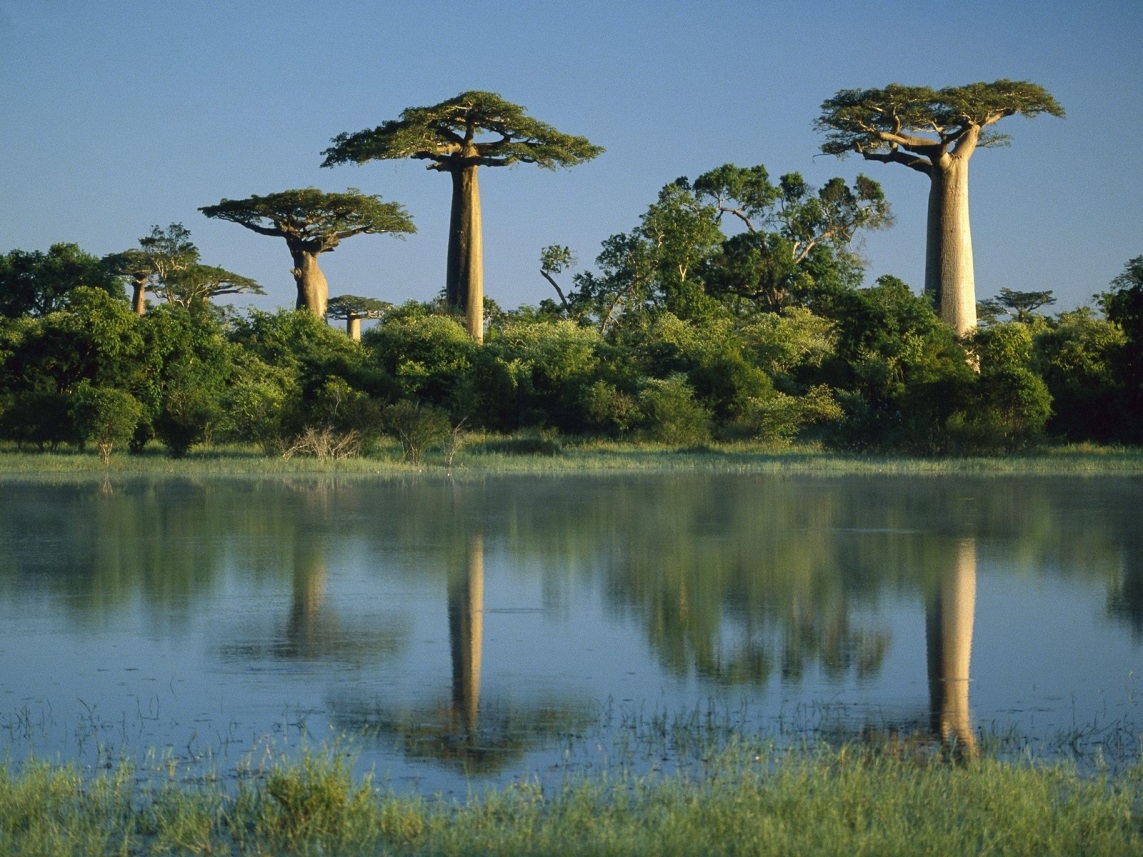 a. Un petit arbre
b. Un baobab
c. Un pin
d. Un sapin
13. Quel animal habite à Madagascar ?
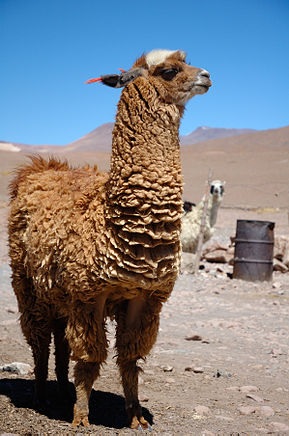 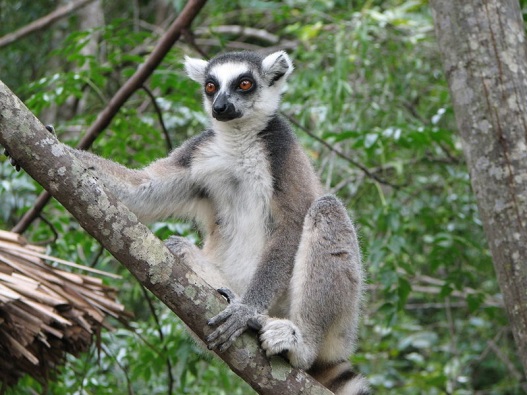 c. Le lémur catta
a.Le lama
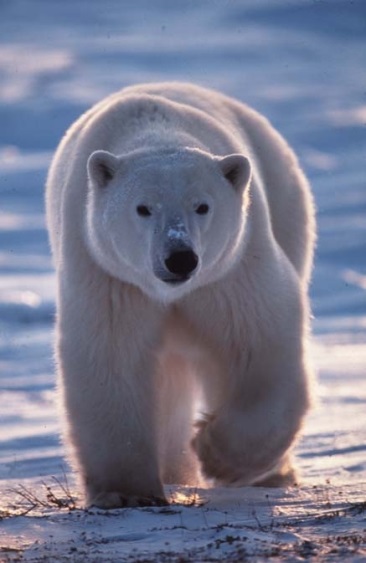 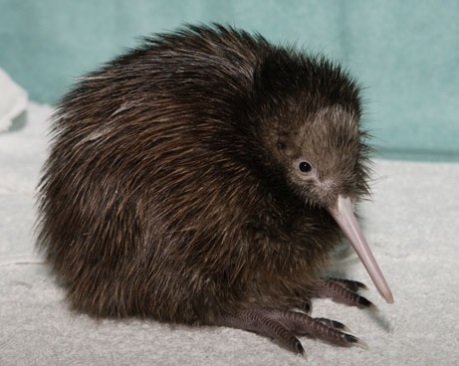 d.L’ours blanc
b. Le kiwi
14. Qu’est-ce qui est très présent dans la cuisine malgache?
a. Le riz
b. Les pommes de terre
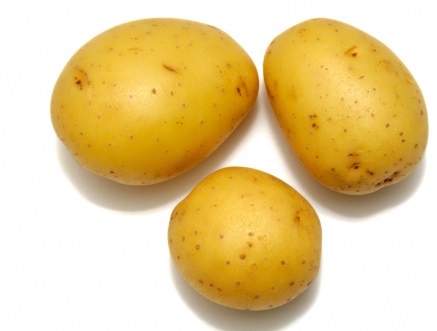 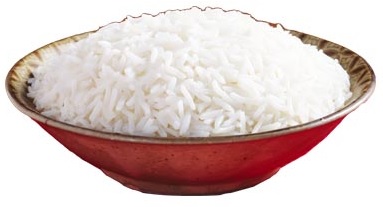 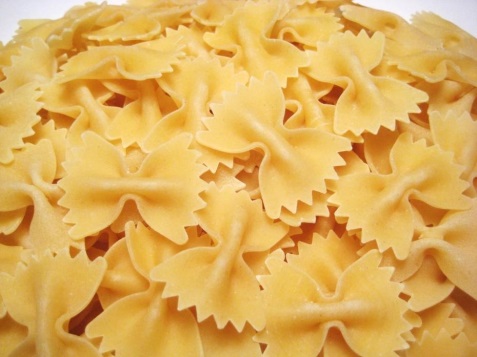 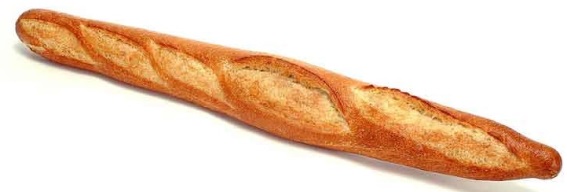 d. Les pâtes
c. Le pain
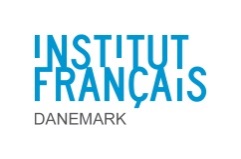 Réponses
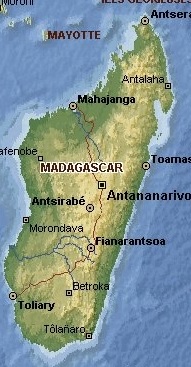 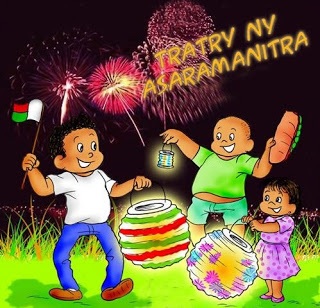 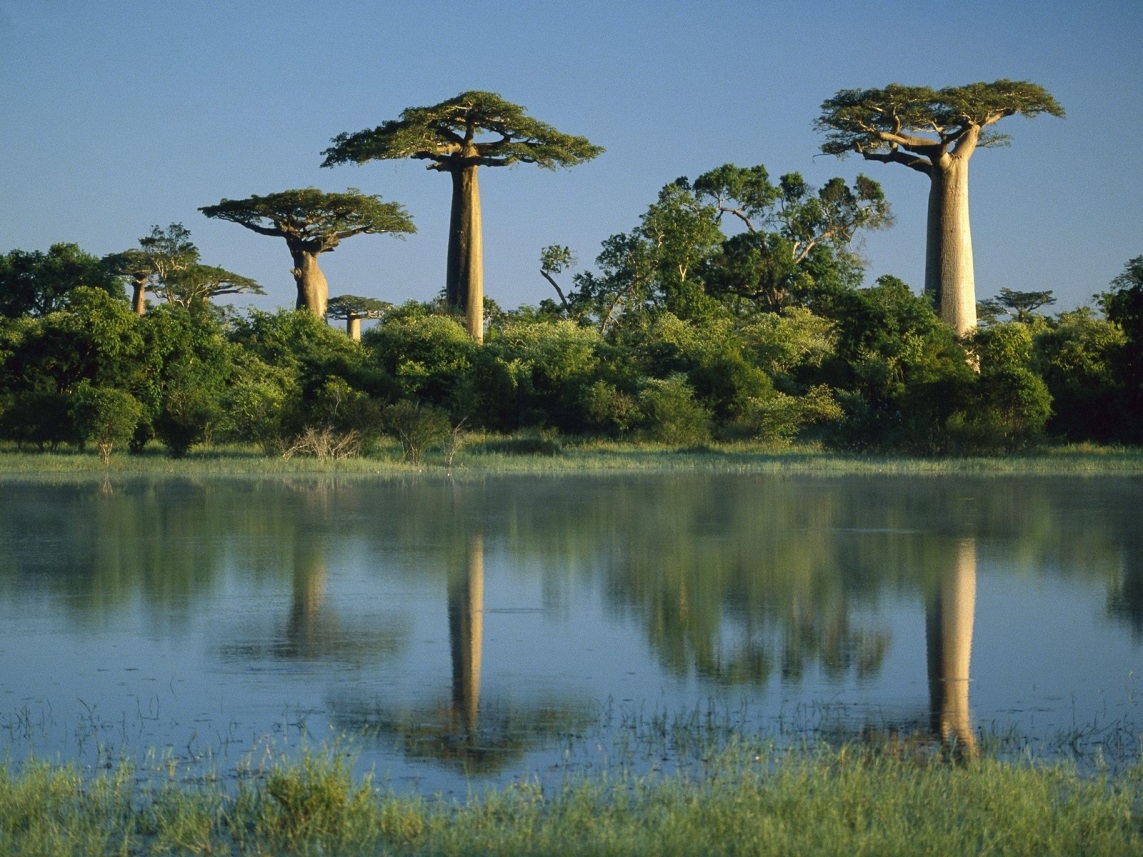 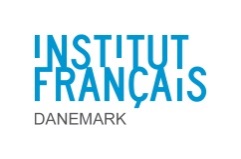 1. Madagascar est une île.

Où est-elle ?
b.
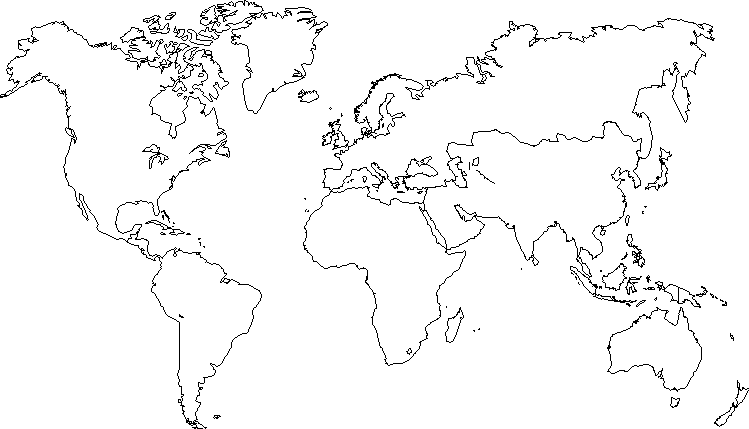 d.
a.
c.
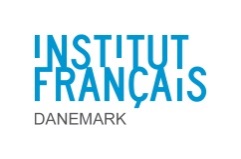 2. Sur quel continent est Madagascar ?
b. L’Afrique
a. L’Europe
c. L’Asie
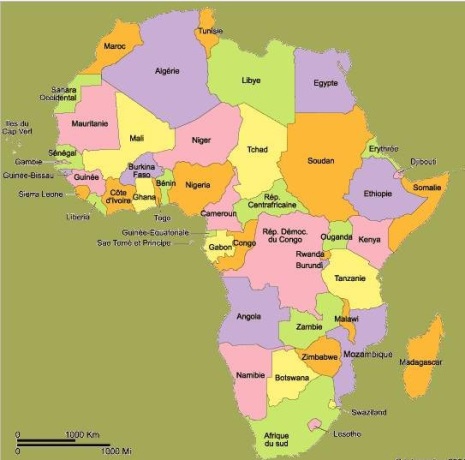 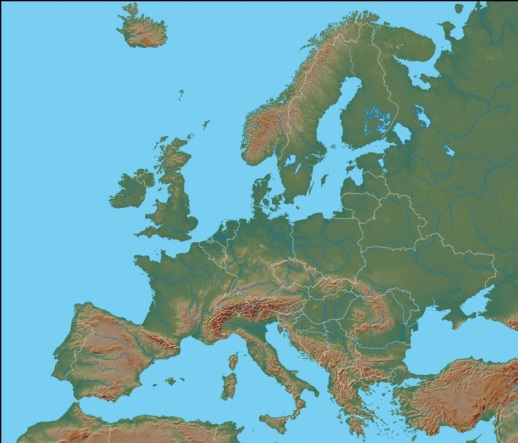 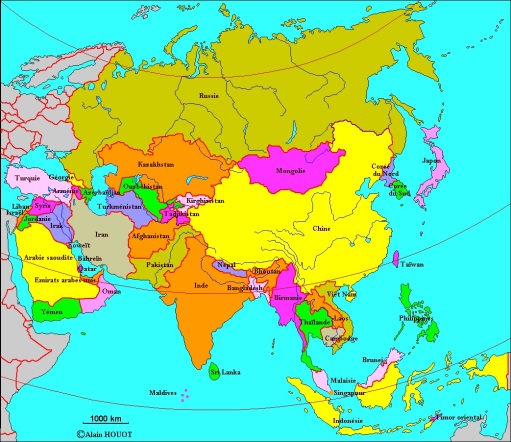 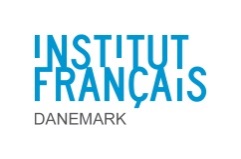 3. Quelle île est Madagascar ?
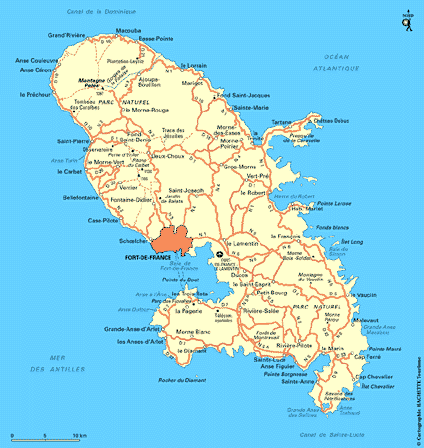 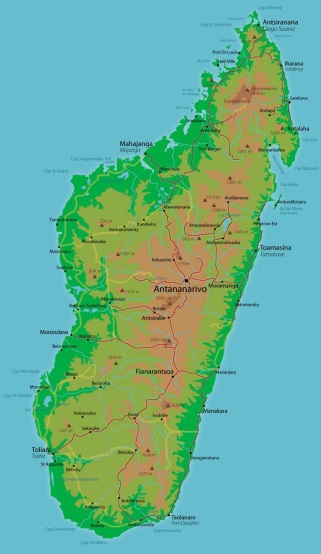 d.
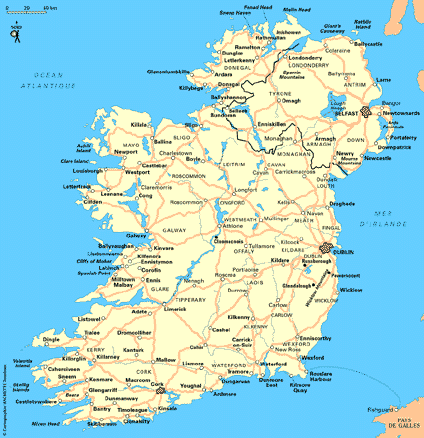 b.
c.
a.
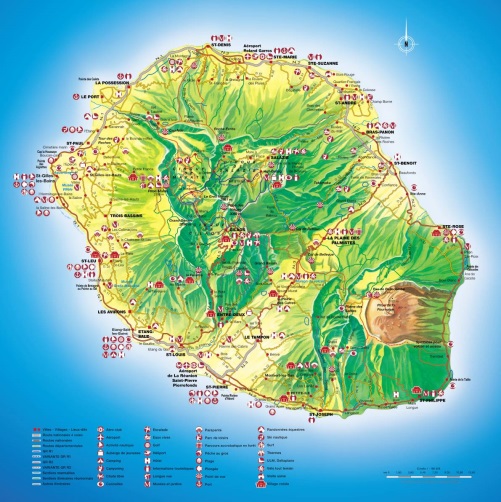 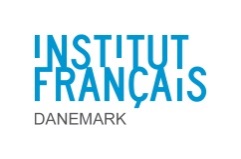 4. Madagascar = 587 000 m2

= 2 x Danemark
= 5 x Danemark
= 10 x Danemark
= 13 x Danemark
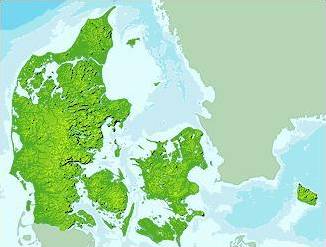 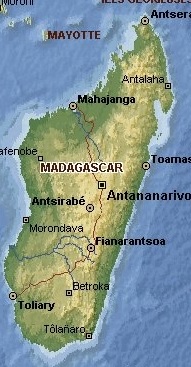 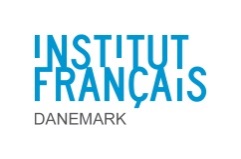 5. Comment s’appelle la capitale ?
a. Andapa
b. Manakara
c. Toleara
d. Antananarivo
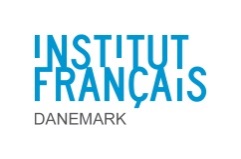 6. Quel est le drapeau de Madagascar ?
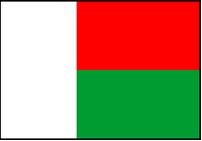 b.
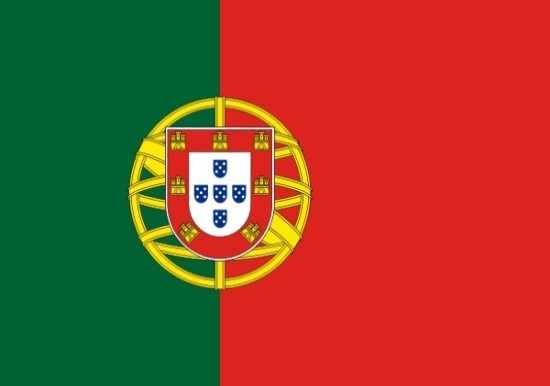 a.
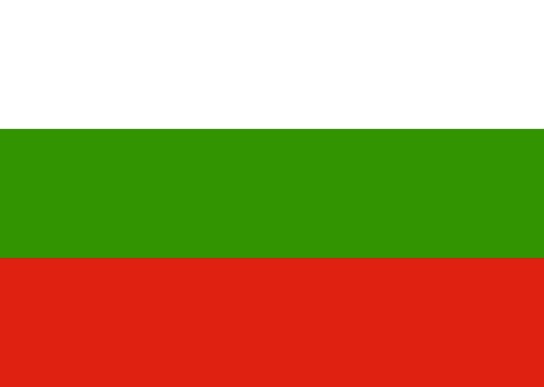 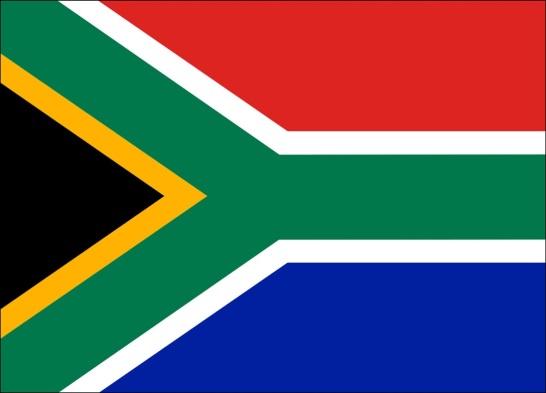 d.
c.
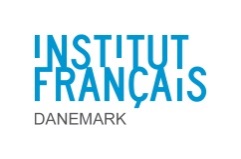 7. Combien est-ce qu’il y a d’habitants à Madagascar ?
a. 5 206 000
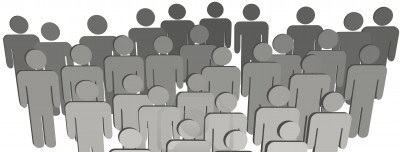 b. 10 056 000
c. 15 576 000
d. 20 146 000
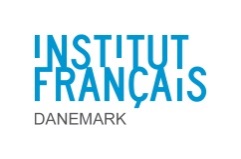 8. Comment s’appellent les habitants de Madagascar ?
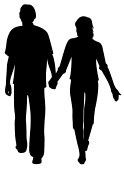 a. Les madarois
b. Les malgaches
c. Les madagascarais
d. Les madoux
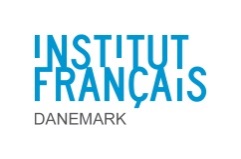 9. Quelles sont les langues officielles ?
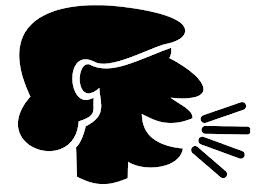 a. Le français et l’espagnol
b. Le français et l’afrikaans
c.  Le français et le berbère
d. Le français et le malgache
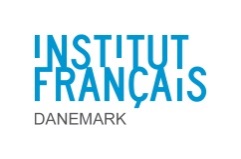 10. Comment s’appelle la monnaie utilisée à Madagascar ?
a. Franc de Mada
b. Ariary
c. Peso
d. Dollar AF
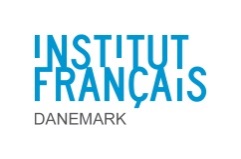 11. La Fête Nationale est le :
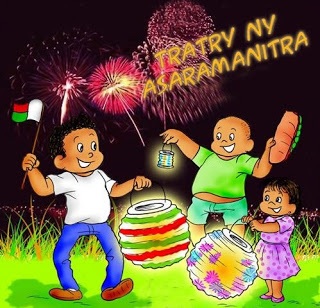 a. 16 juin
b. 4 juillet
c. 14 juillet
d. 15 août
12. Comment s’appelle cet arbre de Madagascar?
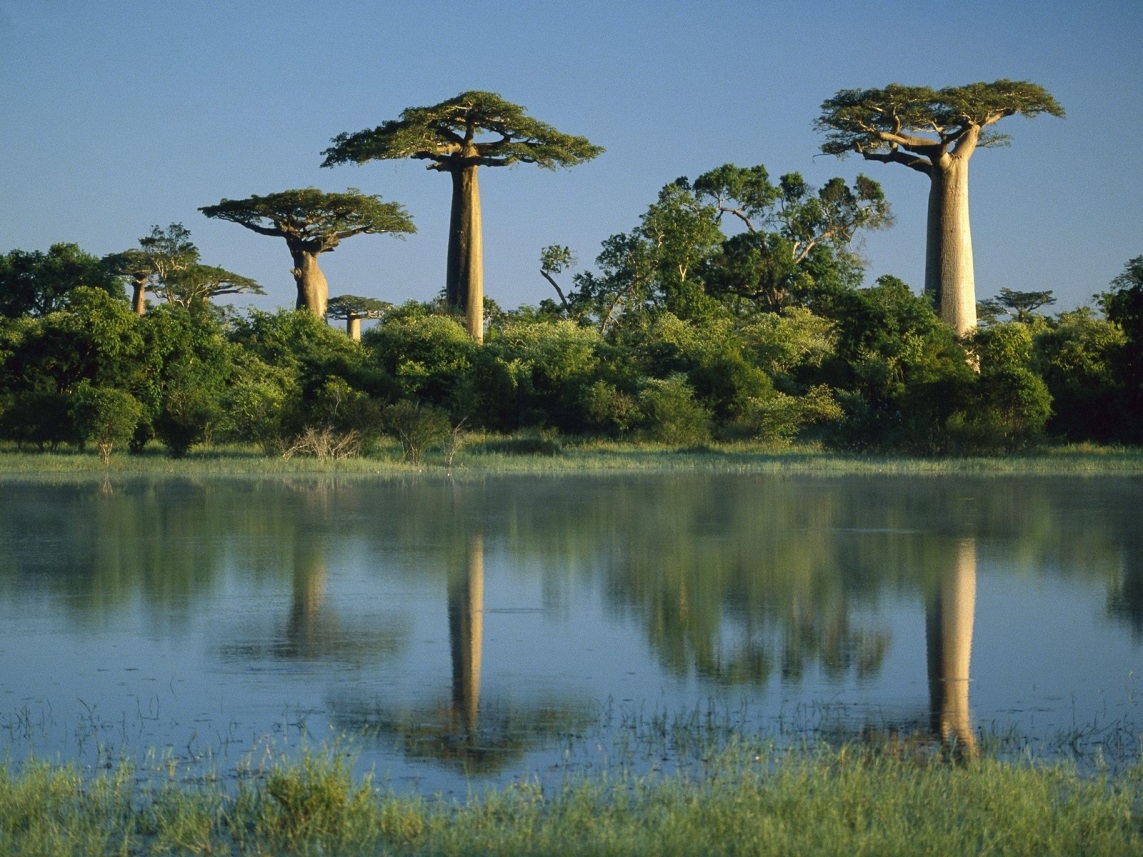 a. Un petit arbre
b. Un baobab
c. Un pin
d. Un sapin
13. Quel animal habite à Madagascar ?
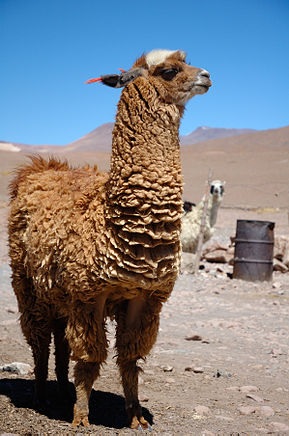 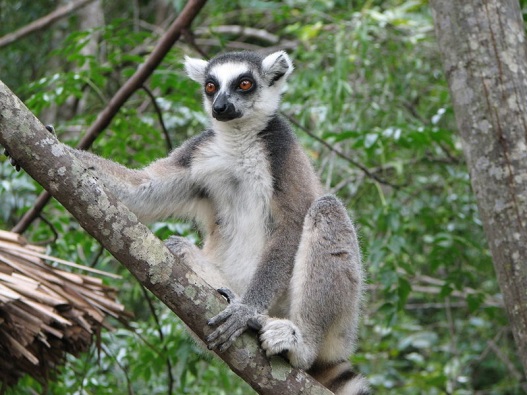 c. Le lémur catta
a.Le lama
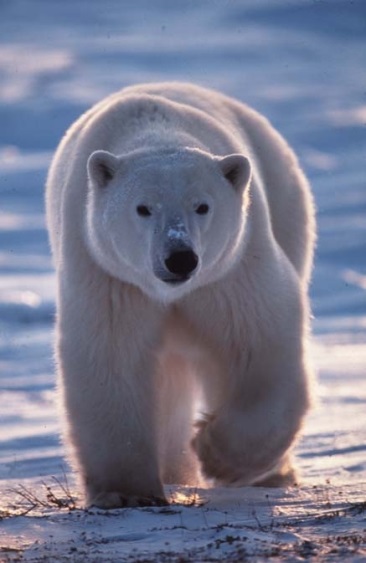 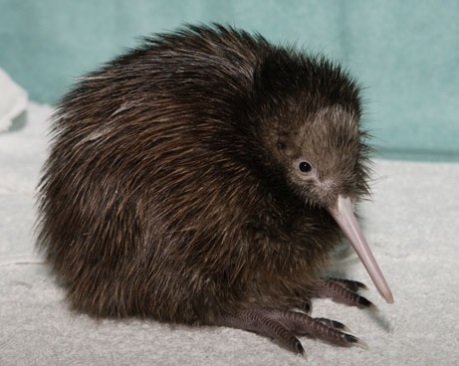 d.L’ours blanc
b. Le kiwi
14. Qu’est-ce qui est très présent dans la cuisine malgache?
a. Le riz
b. Les pommes de terre
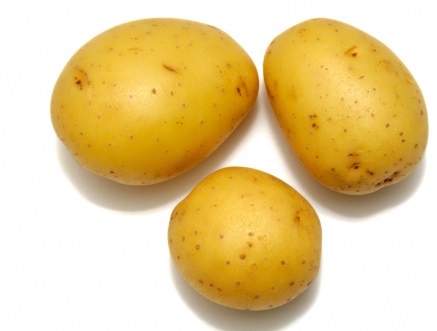 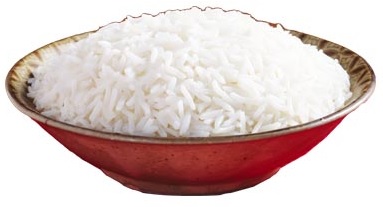 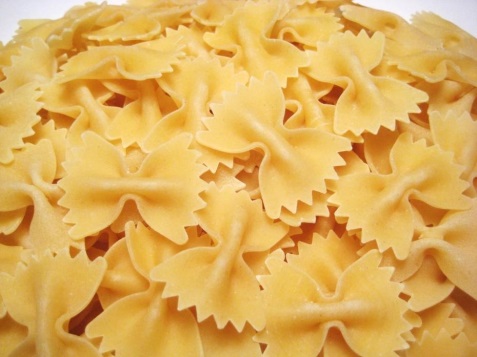 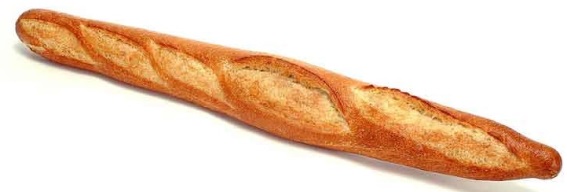 d. Les pâtes
c. Le pain